Информатика 5 класс.«Знакомство с графическим оператором DRAW»
Учитель информатики 
МБОУ-СОШ №64
Молчанова Ирина Сергеевна
Знакомьтесь – оператор DRAW!
Оператор Draw (графическое перо, художник) позволяет рисовать простейшие и составные рисунки
Для их создания необходим графический режим. Он устанавливается с помощью оператора SCREEN 9 и предоставляет поле для рисования размером 640*340 условных единиц.
Оператор Draw обладает простым синтаксисом и доступен для каждого начинающего пользователя, работающего в среде программирования Qbasic 4.5
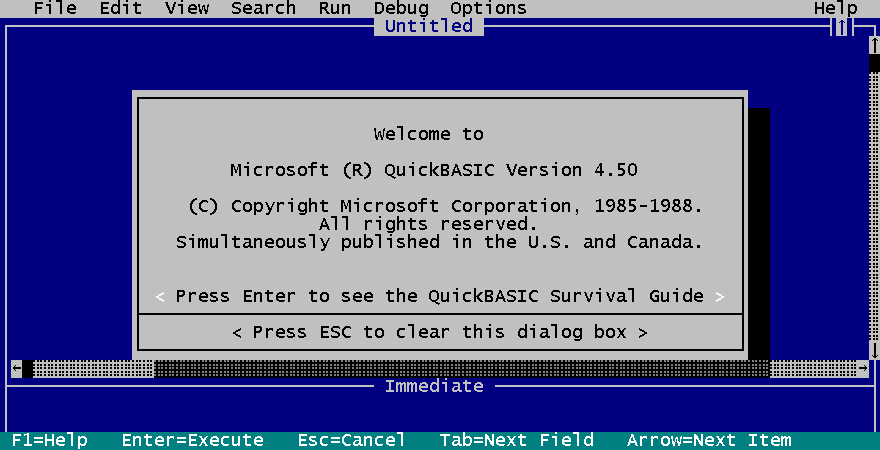 Знакомьтесь – оператор DRAW!
Художник Draw может перемещаться по экрану вверх(Un), вниз(Dn), влево(Ln), вправо(Rn), а также по диагональным направлениям(En, Fn, Gn, Hn) на заданное число шагов(n)
Начало рисования происходит из точки с координатами (320,170) – центра экрана среды Qbasic 4.5
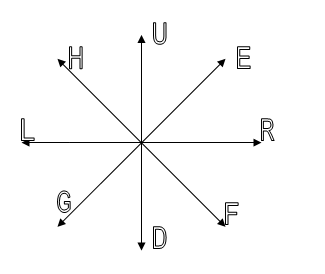 Знакомьтесь – оператор DRAW!
Оператор DRAW записывается в виде командной строки.

Общий вид: DRAW «<командная строка>» 
Пример №1:                                             Пример №2:
DRAW «U5 R5 D5 L5»                               DRAW “R50 U30 R50 U30 R50 D30 R50 D30 R50”
Результат рисования:                               Результат рисования:
Знакомьтесь – оператор DRAW!
Оператор DRAW имеет различные  функциональные возможности:
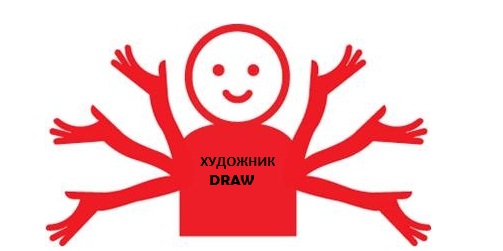 Знакомьтесь – оператор DRAW!
Перемещение начала рисования(B) 
Художник DRAW позволяет изобразить на одном экране несколько рисунков. 
Для этого художник перемещается по экрану в указанном направлении на необходимое количество шагов бесследно.
Знакомьтесь – оператор DRAW!
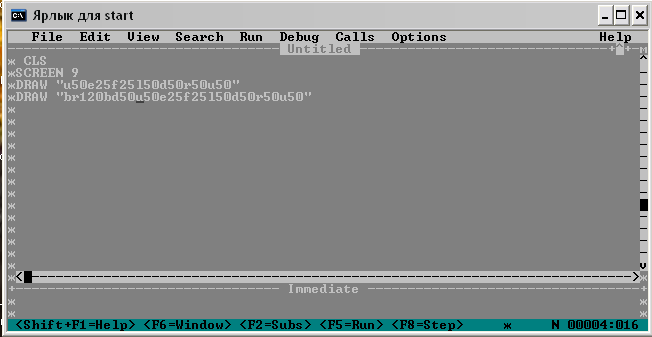 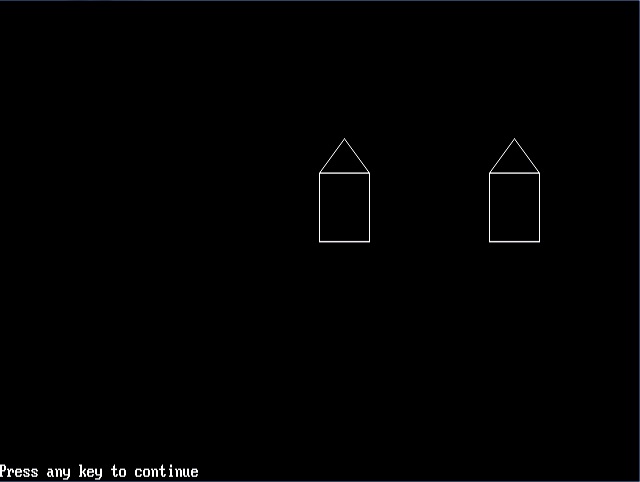 Знакомьтесь – оператор DRAW!
Установка цвета рисования(Сn)
DRAW позволяет менять цвет карандаша для своих рисунков. У DRAW есть набор из 16 цветных карандашей(n). 
CLS 
SCREEN 9
DRAW “C2 R50 U50 L50 D50”
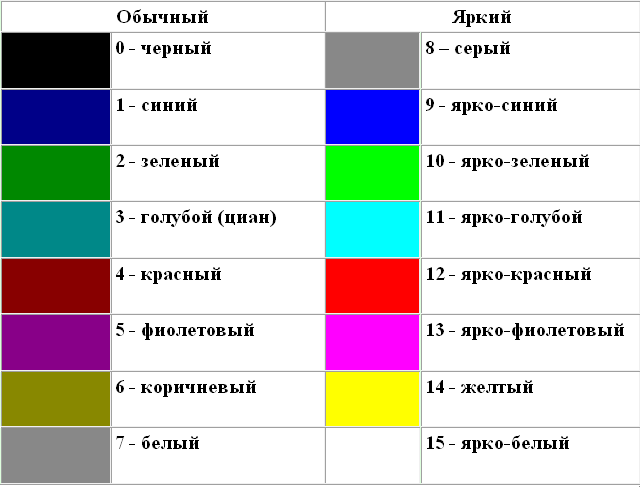 Знакомьтесь – оператор DRAW!
Закрашивание картинок. Маляр Paint. 
Художник DRAW позволяет закрашивать какую-либо замкнутую область:
Находит точку внутри области рисунка с координатами (X,Y) цветом (С)
PSET (X,Y),C 
Затем закрашивает рисунок указанным цветом до его границ.
PAINT(X,Y),C1,C2 
где C1 – цвет закрашивания
С2 – цвет границы
Знакомьтесь – оператор DRAW!
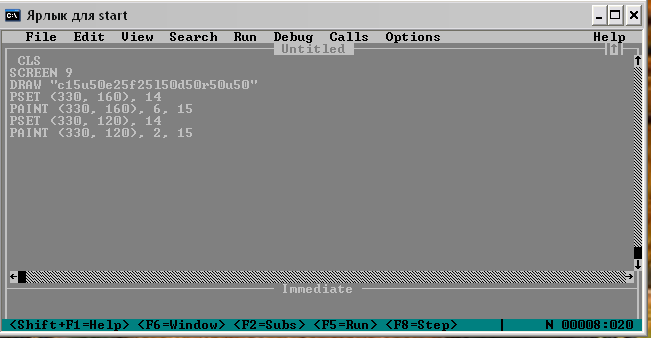 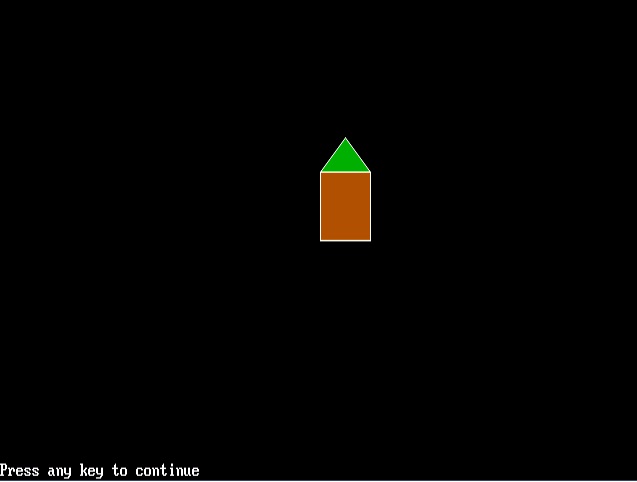 Знакомьтесь – оператор DRAW!
Команда масштабирования(Sn).
Художник DRAW может увеличивать и уменьшать рисунки. Для обозначения команды масштабирования используется буква S и n-число задающее коэффициент масштабирования.
Все числа, которые записаны после команд направления рисования, художник DRAW делит на число 4 и умножает на коэффициент масштабирования.

Пример масштабирования стороны куба размером 40 у.е.
 S1 40:4*1=10 – уменьшение в 4 раза
 S2 40:4*2=20 – уменьшение в 2 раза
 S4 40:4*4=40 – размеры не изменяются
 S8 40:4*8=80 – увеличение в 2 раза
 S12 40:4*12=120 – увеличение в 3 раза

С командой масштабирования надо обращаться очень осторожно, так как DRAW  запоминает число стоящее после команды S и использует его до тех пор, пока не встретит новое.
Знакомьтесь – оператор DRAW!
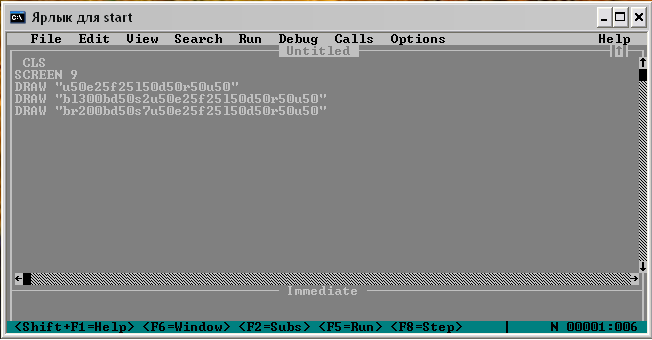 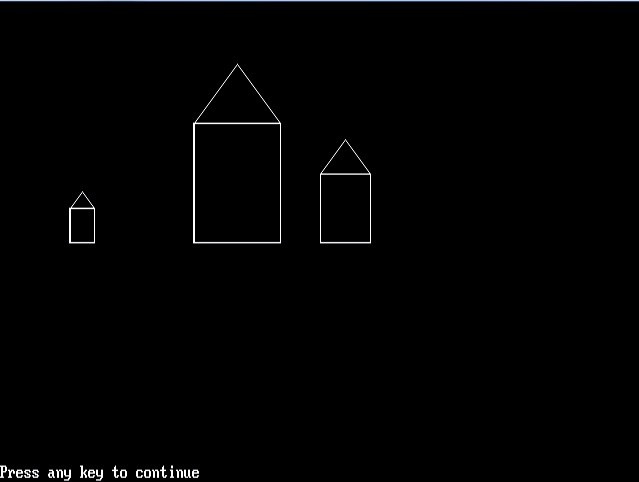 Знакомьтесь – оператор DRAW!
Команда поворота(An)
C помощью команды А можно поворачивать изображение по часовой стрелке на:
Знакомьтесь – оператор DRAW!
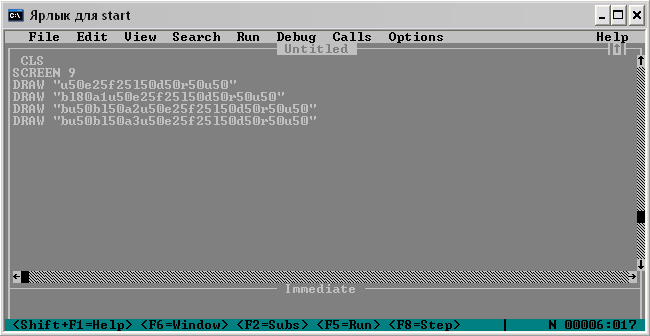 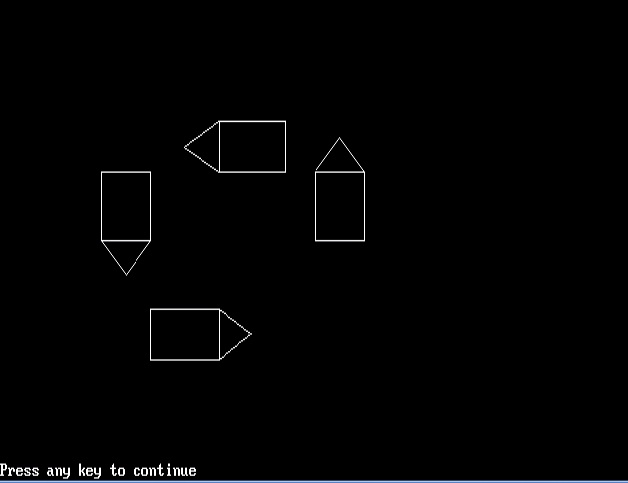 Знакомьтесь – оператор DRAW!
Данная презентация познакомила с работой с графическим оператором DRAW. Из которой понятно, что художник DRAW является многофункциональным и на этом его возможности не заканчиваются.
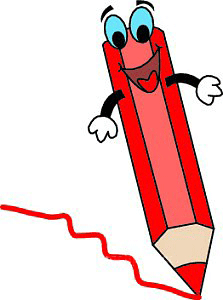